«Ключ к высоким результатам: проверенные стратегии поддержания высокой мотивации и успеваемости»
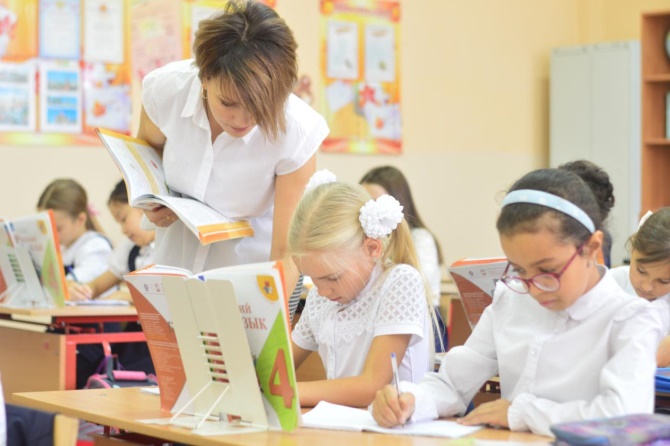 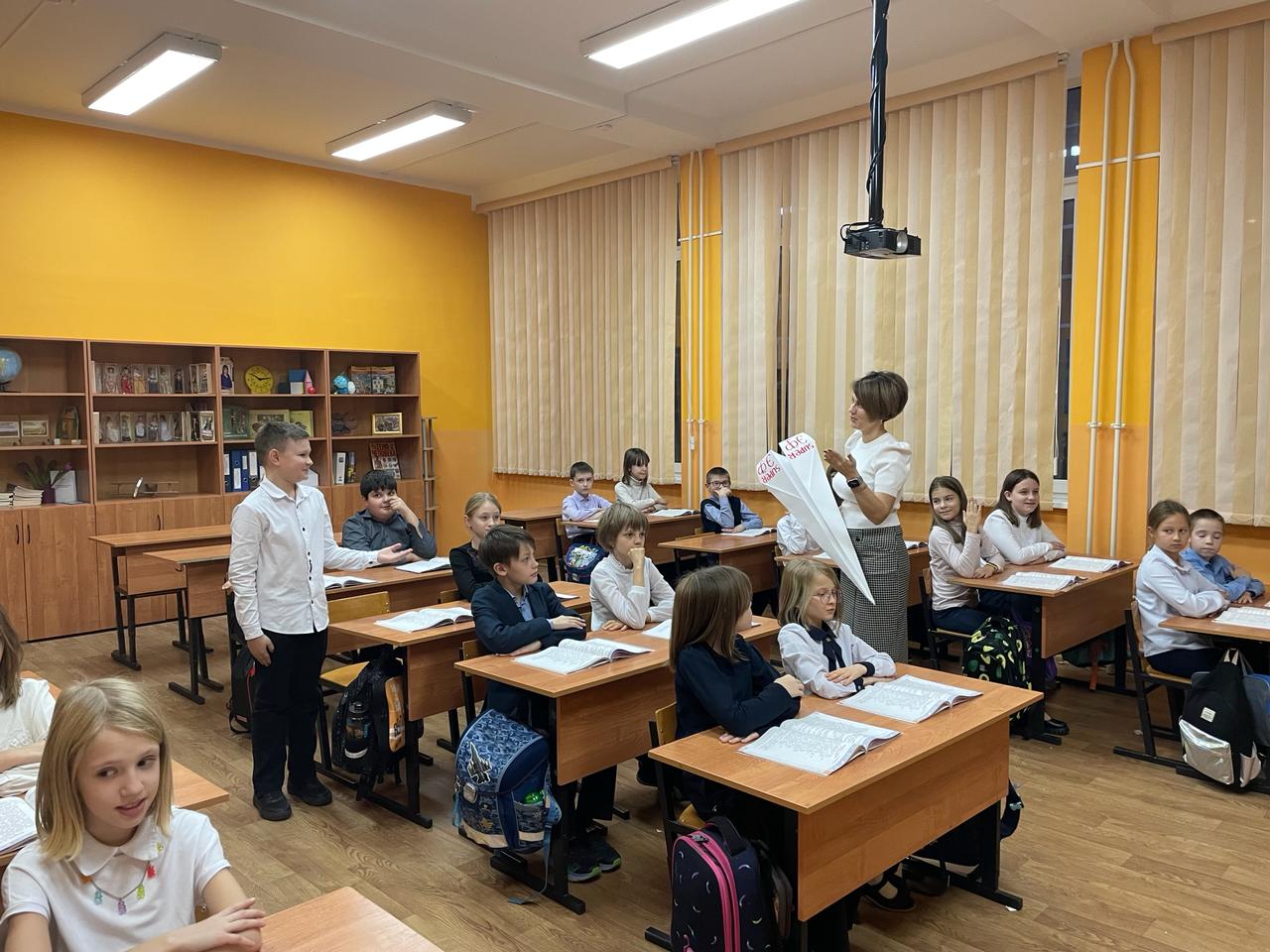 Сунка Екатерина Сергеевна, учитель начальных классов МАОУ СОШ №17 с УИОП, г.о. Щёлково
suncka.ekaterina.2010@yandex.ru
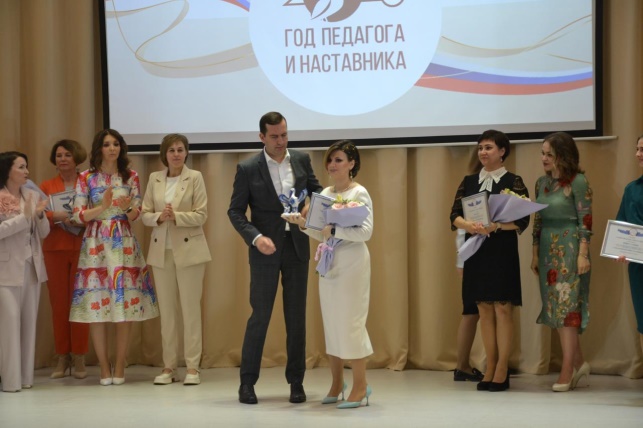 Проект "Эффективная начальная школа" и "Колесо успеха"
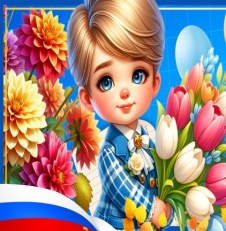 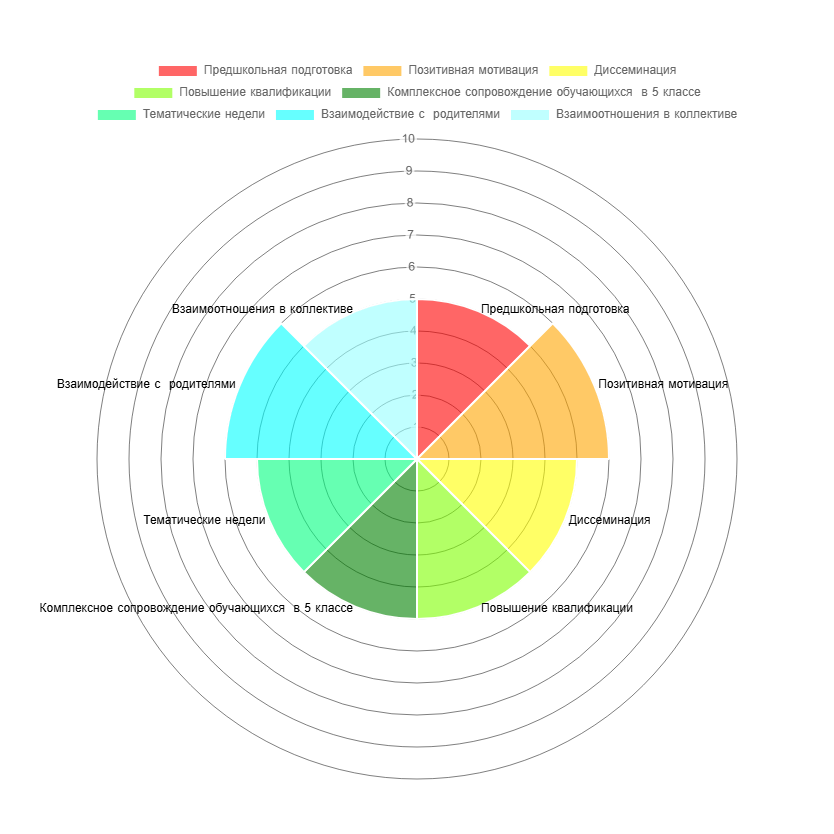 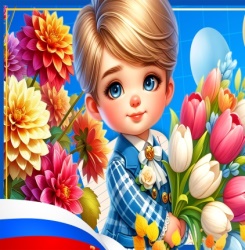 Современные дети: потребность в смысле и цели.
Потребность в понимании
Развитие критического мышления
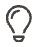 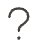 Современные дети характеризуются повышенной потребностью в понимании смысла и цели своих действий. Они задают вопросы, направленные на выявление практической значимости информации и заданий.
Вместо навязывания предметных знаний, важно изменить подход к обучению, фокусируясь на развитии критического мышления, аналитических и синтетических способностей.
Метакогнитивные навыки
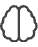 Образование должно сосредоточиться на формировании метакогнитивных навыков – способности к саморегуляции, планированию, самоконтролю и рефлексии.
.
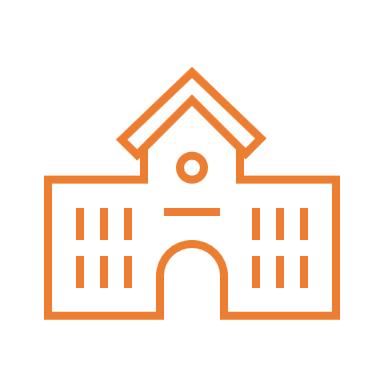 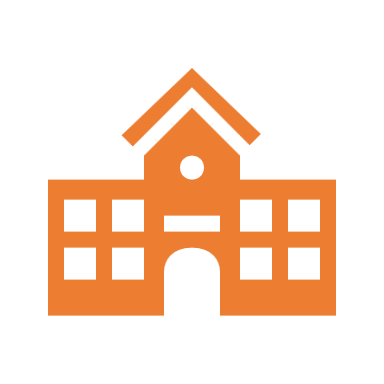 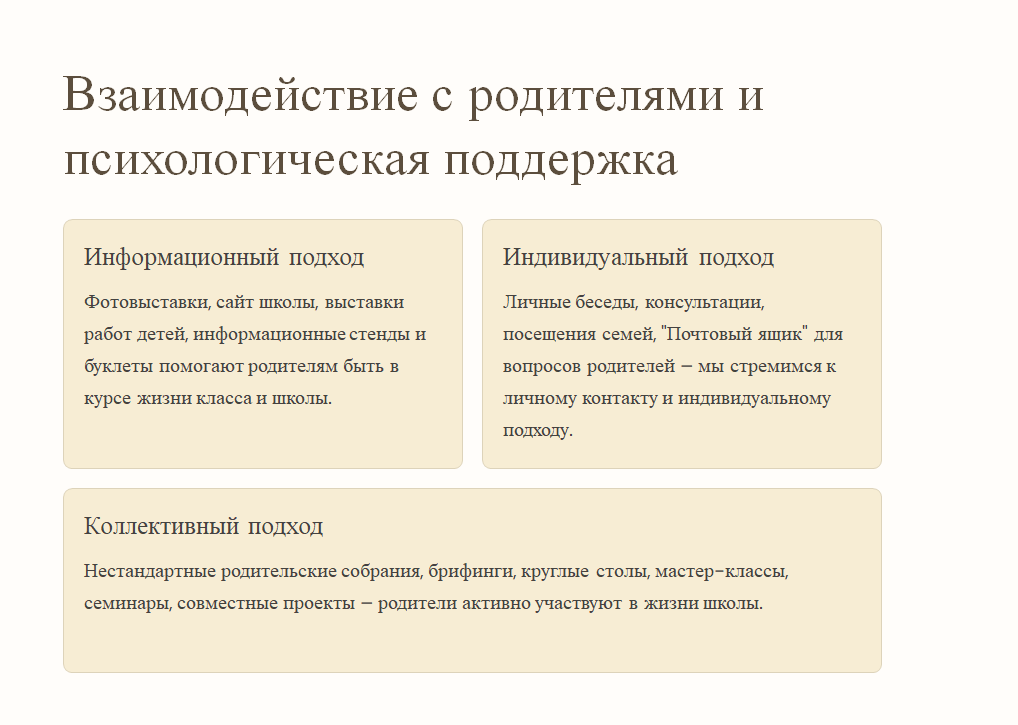 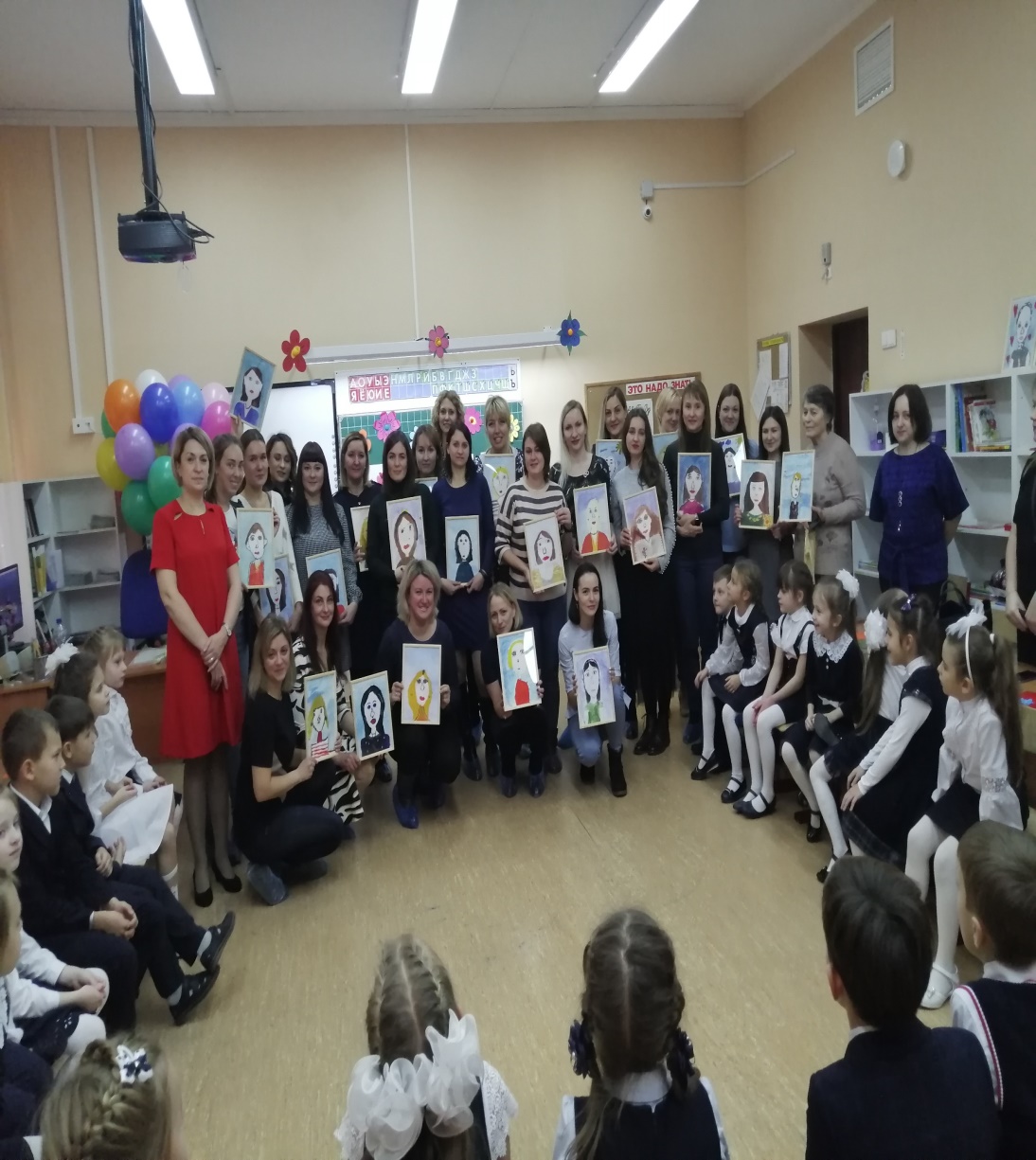 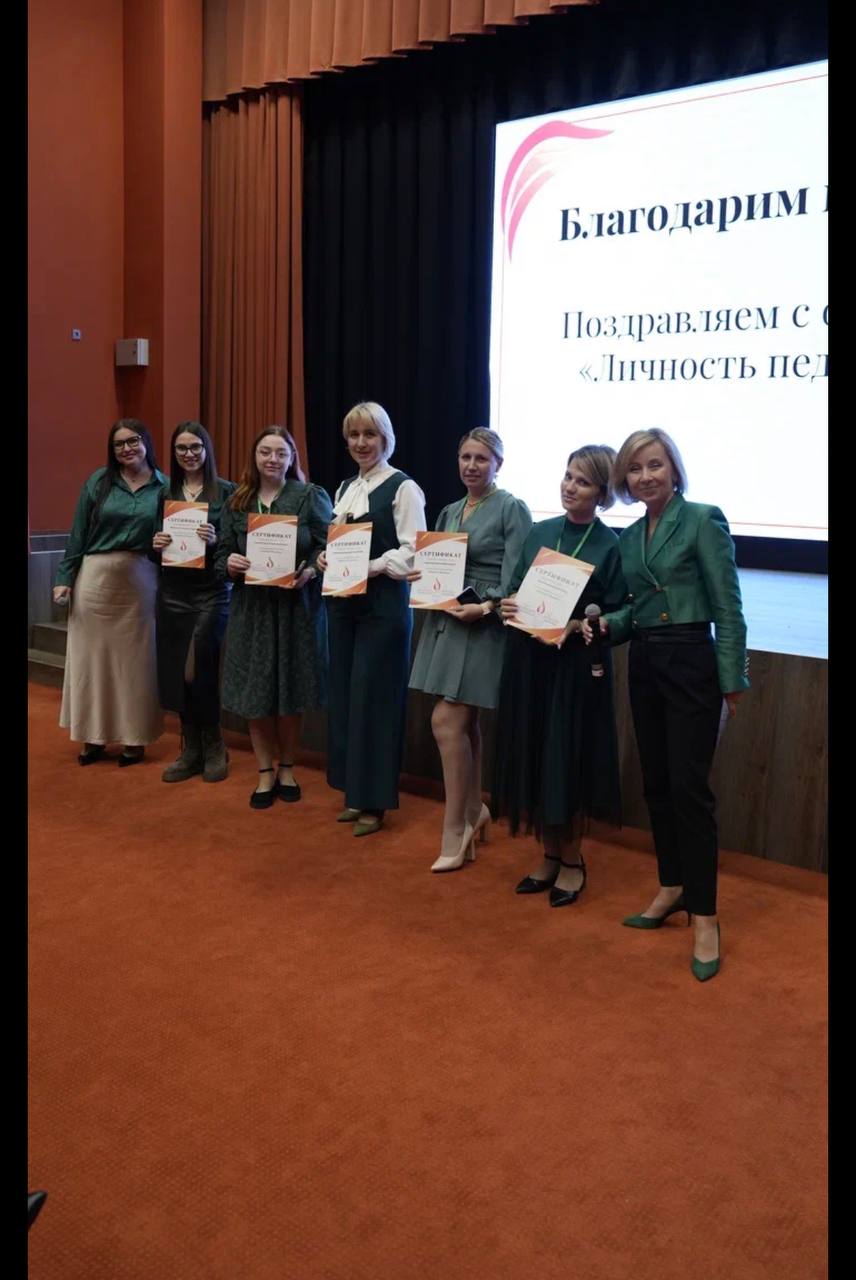 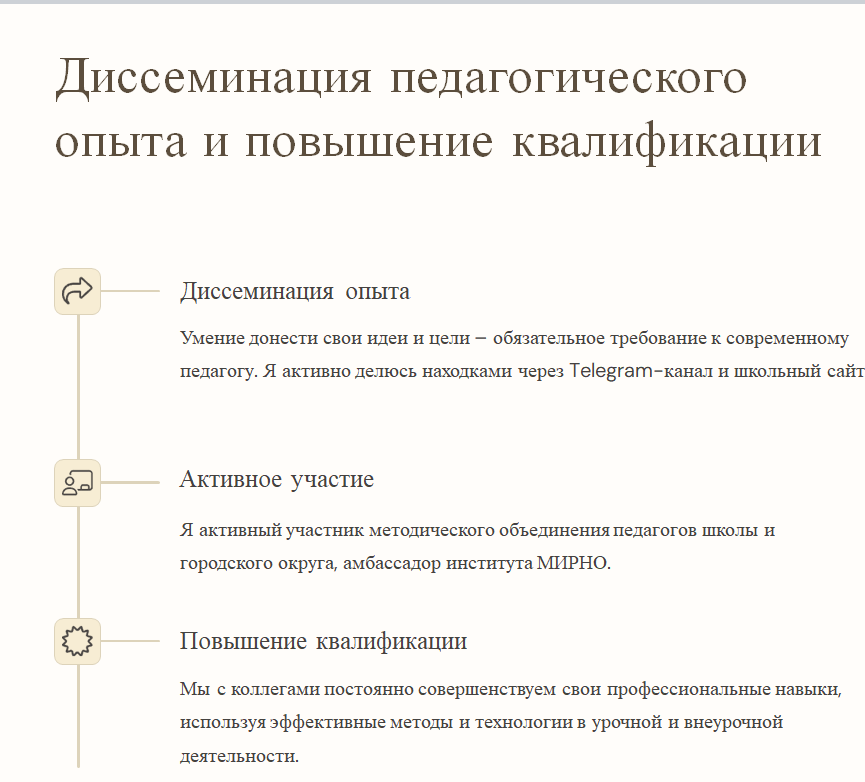 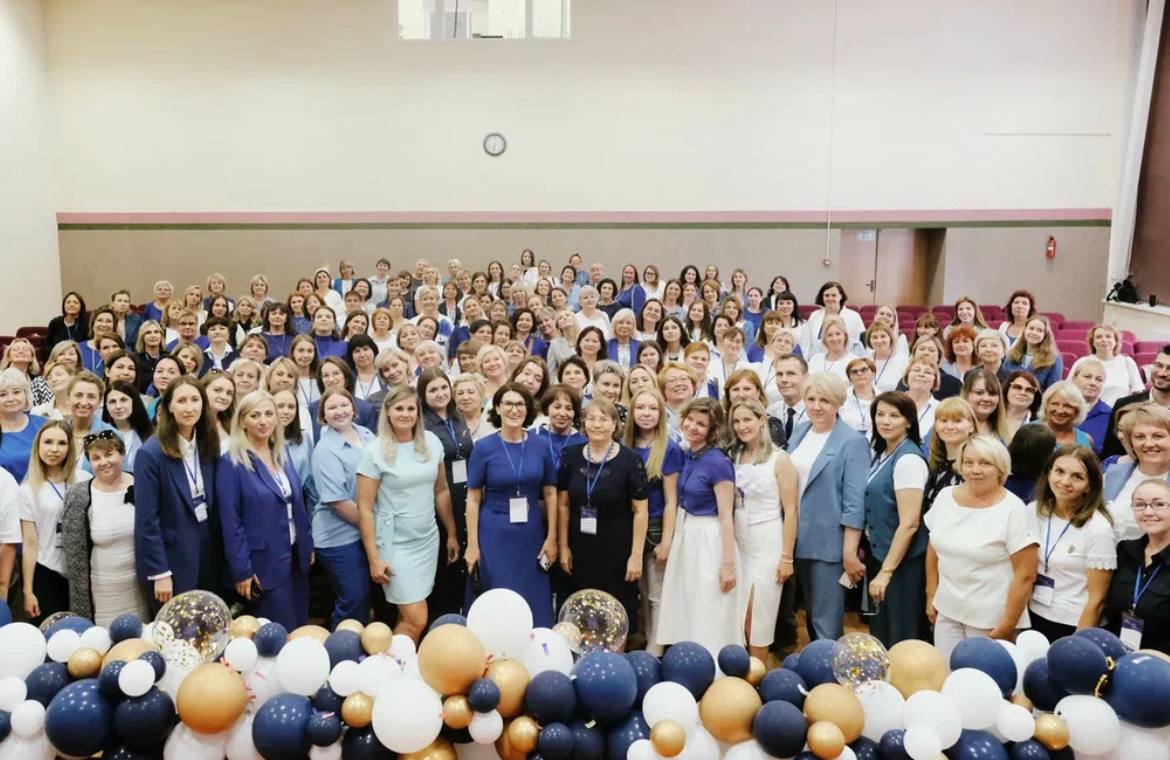 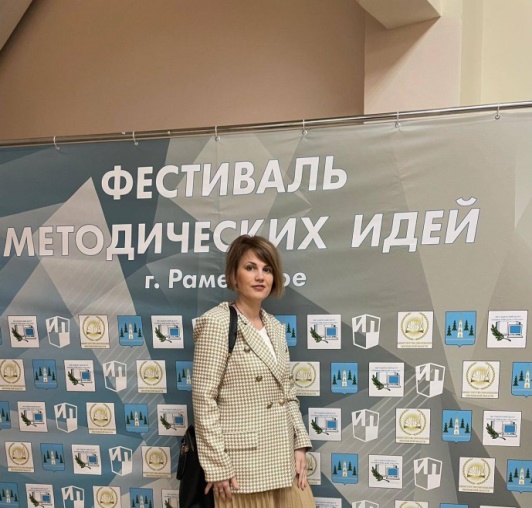 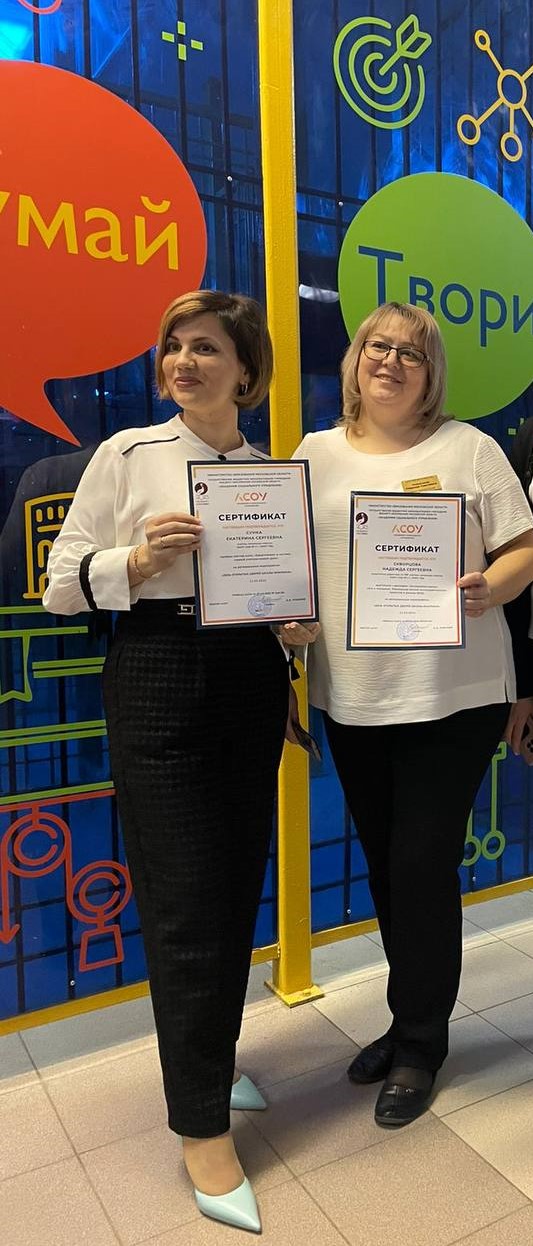 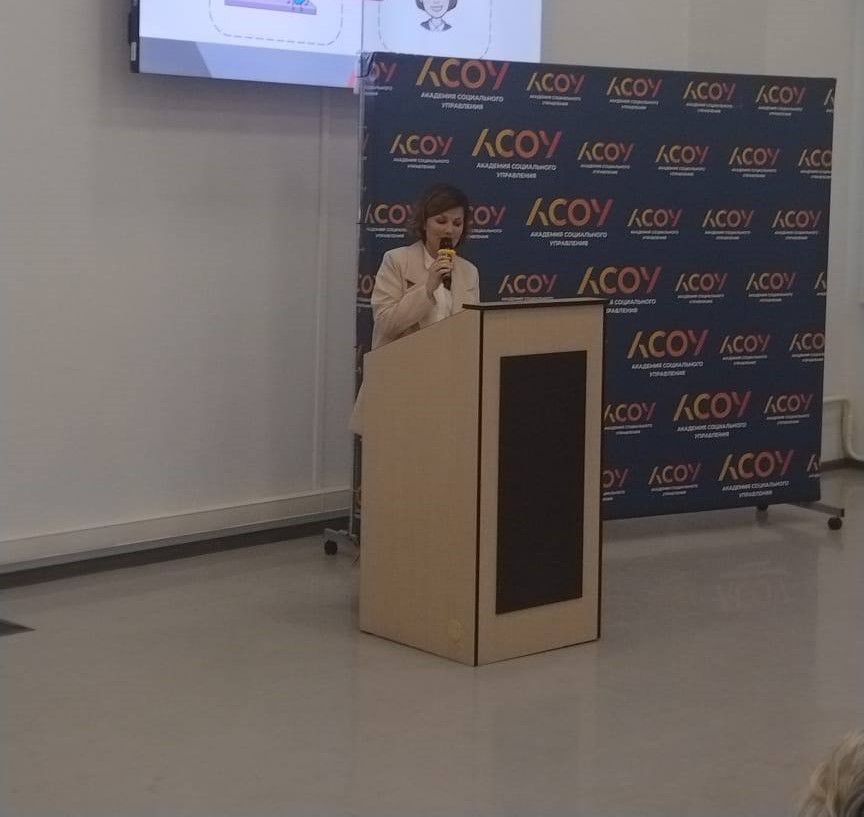 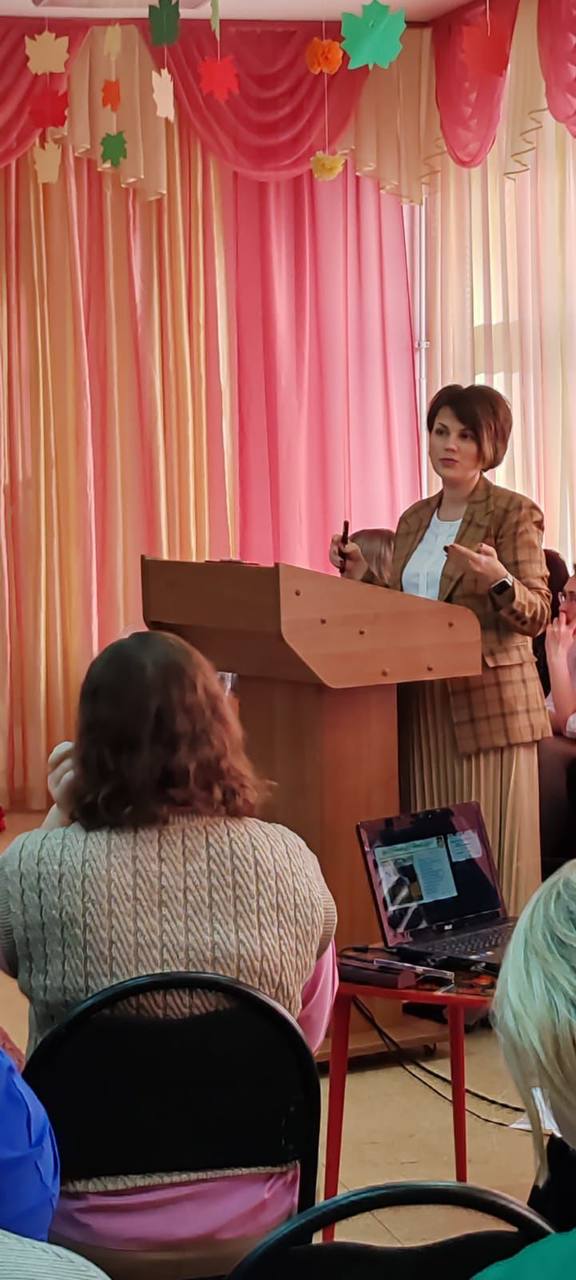 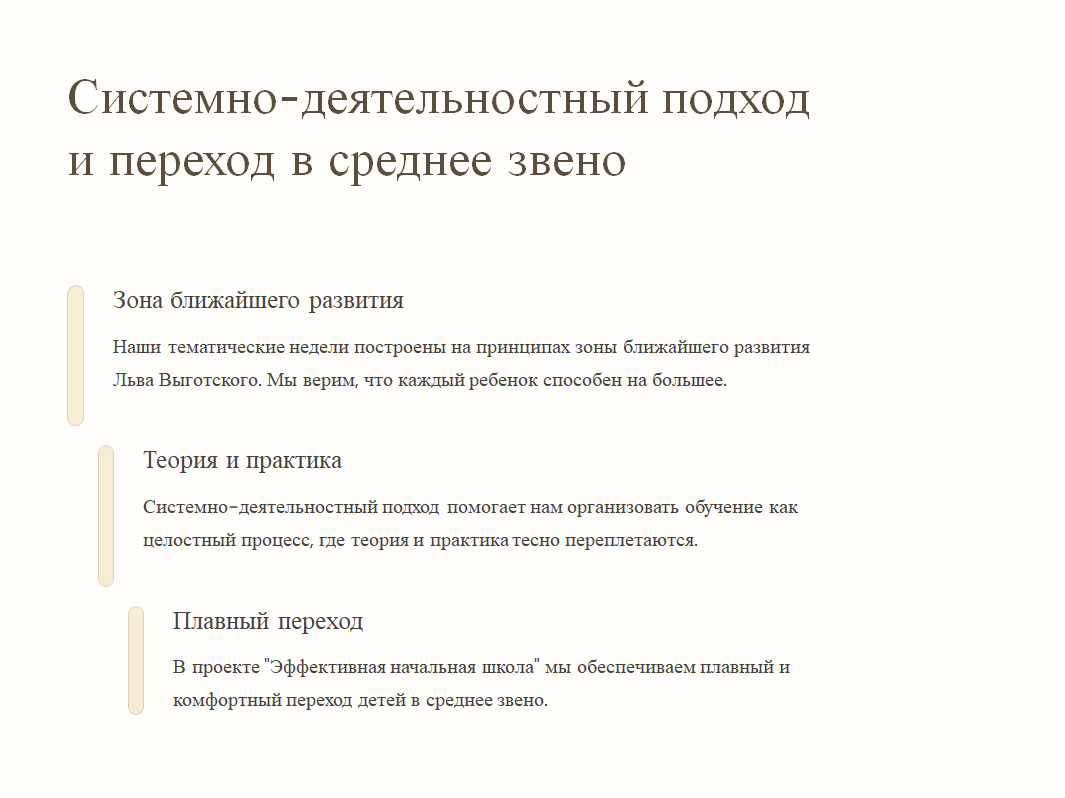 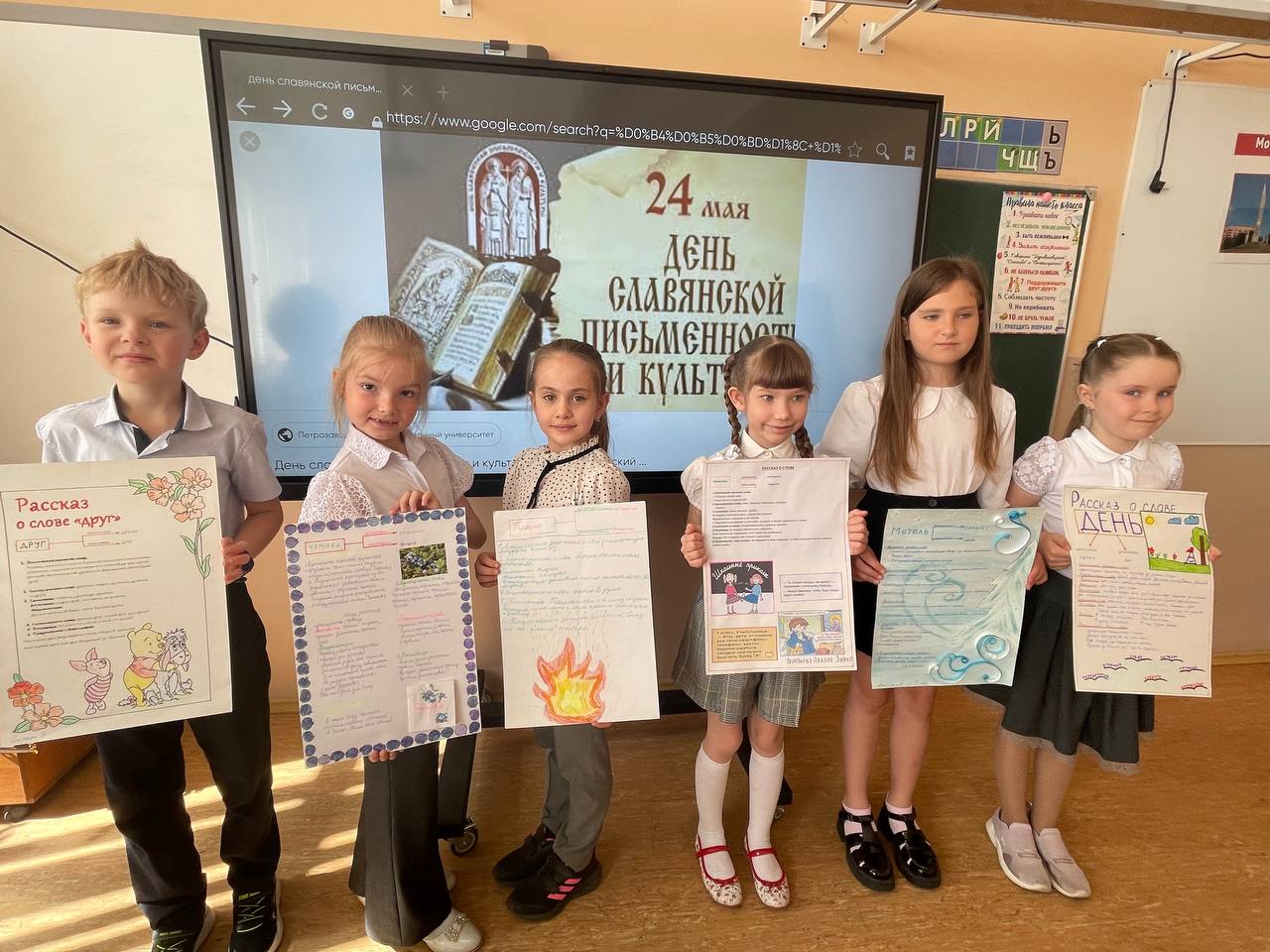 Этап 1: Планирование и подготовка (за 2 месяца до окончания 4 класса).Классный руководитель: Собирает информацию о каждом ученике:  успеваемость, личностные особенности,  интересы,  возможные трудности в обучении,  социальная адаптация.  Проводит анкетирование учеников и родителей о готовности к переходу в среднюю школу.  Формирует рабочую группу из учителей-предметников 5-х классов, педагога-психолога и, при необходимости, представителей администрации школы. Педагог-психолог:  Проводит диагностику уровня тревожности, адаптационных возможностей и самооценки учащихся. Разрабатывает индивидуальные и групповые рекомендации по снятию стресса и адаптации к новым условиям.  Подготавливает материалы для работы с родителями и учителями о возрастных особенностях и психологических аспектах перехода в среднюю школу. Учителя-предметники 5-х классов:  Анализируют успеваемость учащихся по своим предметам, определяют  пробелы в знаниях и  разрабатывают индивидуальные планы поддержки для учащихся, испытывающих трудности.
Этап 2: Информационная и психологическая поддержка (за 1 месяц до окончания 4 класса)
Классный руководитель: Организует встречу с родителями будущих пятиклассников,  информирует о структуре средней школы,  особенностях учебного процесса,  расписании,  внеклассных мероприятиях.  Представляет учителей 5-х классов.
Педагог-психолог:  Проводит тренинги по адаптации к новым условиям обучения и общения, помогает детям  сформировать  позитивный настрой и уверенность в себе.  Организует  групповые и индивидуальные консультации для учеников и родителей,  отвечает на вопросы.
Проявляйте  терпение  и  понимание  к  выпускникам  ЭНШ.
Учитывайте  индивидуальные  особенности  и  потребности  каждого  ученика.
  Создайте  положительную  и  поддерживающую  атмосферу  в  классе.
 Обеспечьте  ясное  и  доступное  изложение  учебного  материала.
Обращайте  внимание  на  эмоциональное  состояние  учащихся
В  случае  возникновения  трудностей,  обращайтесь  за  помощью  к  педагогу-психологу  и  классному  руководителю.
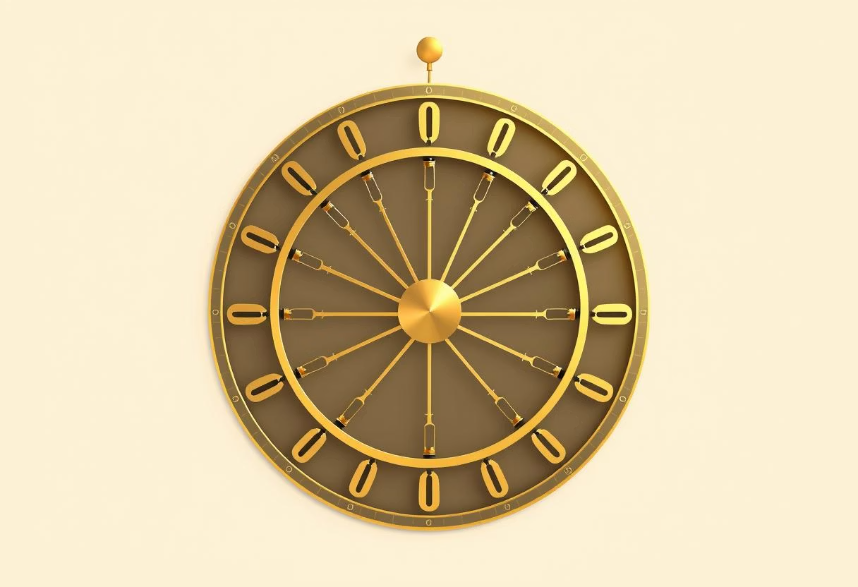 Спасибо за внимание!
Сунка Екатерина Сергеевна, 
учитель начальных классов 
МАОУ СОШ №17 с УИОП, г.о. Щёлково
suncka.ekaterina.2010@yandex.ru